네트워크 스캔하기
WiFi 시리얼 보드 활용가이드
김영준
헬로앱스 (www.helloapps.co.kr)
1
WiFi 코딩 업로드 전 준비사항
항상 WiFi 보드의 리셋 버튼을 클릭하여 보드를 초기화 해 놓고 아두이노 프로그램을 업로드 해야 한다.
리셋버튼을
눌러 전원
초기화
리셋버튼이 눌려지면 WiFi 보드에서 실행중인
프로그램이 종료되고 다시 시작할 준비 상태가 됨
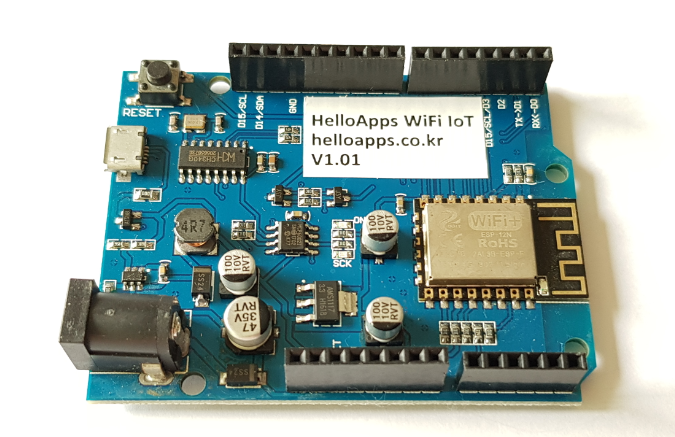 2
무선 네트워크 스캔하기
3
무선 네트워크 목록 출력하기
새로운 코드를 생성한 후 setup 함수에 다음과 같이 Scan 명령어를 추가한다.
void setup()
{
	Serial.begin(115200);
	delay(200);


	wifi.begin(9600);
	delay(500);


	Serial.println("Network Scan");

	wifi.Scan();
	for (int i = 0; i < 100; i++)
	{
		Serial.print(wifi.Message());
		delay(100);
	}
}
void loop()
{


}
4
무선 네트워크 목록 출력하기
실행 결과
시리얼포트가 오픈되었습니다 - COM4
Network Scan
Scan start
Scan done
2 networks found
1: MY_NETWORK1 (-82) WPA / PSK
2: MY_NETWORK2 (-48) WPA / PSK
5
특정한 순서의 네트워크
SSID 가져오기
6
특정한 순서의 네트워크 SSID 가져오기
새로운 코드를 생성한 후 setup 함수에 다음과 같이 명령어를 추가한다.
void setup()
{
	Serial.begin(115200);
	delay(200);


	wifi.begin(9600);
	delay(500);


	Serial.println("Network Scan");

	wifi.Scan();
	for (int i = 0; i < 100; i++)
	{
		Serial.print(wifi.Message());
		delay(100);
	}

	delay(500);
	Serial.print(wifi.Message());

	String s = wifi.SSIDByID(0);
	Serial.println("");
	Serial.print("0 SSID -> ");
	Serial.println(s);
}
void loop()
{


}
7
특정한 순서의 네트워크 SSID 가져오기
실행 결과
시리얼포트가 오픈되었습니다 - COM4
Network Scan
Scan start
Scan done
2 networks found
1: MY_NETWORK1 (-81) WPA / PSK
2: MY_NETWORK2 (-94) WPA / PSK

0 SSID -> MY_NETWORK1
8
특정한 순서의 네트워크
신호 강도 (RSSI) 가져오기
9
특정한 순서의 네트워크 신호강도 RSSI 가져오기
새로운 코드를 생성한 후 setup 함수에 다음과 같이 명령어를 추가한다.
void setup()
{
	Serial.begin(115200);
	delay(200);


	wifi.begin(9600);
	delay(500);


	Serial.println("Network Scan");

	wifi.Scan();
	for (int i = 0; i < 100; i++)
	{
		Serial.print(wifi.Message());
		delay(100);
	}

	delay(500);
	Serial.print(wifi.Message());

	String s = wifi.RSSIByID(0);
	Serial.println("");
	Serial.print("0 RSSI -> ");
	Serial.println(s);
}
void loop()
{


}
10
특정한 순서의 네트워크 신호강도 RSSI 가져오기
실행 결과
시리얼포트가 오픈되었습니다 - COM4
Network Scan
Scan start
Scan done
3 networks found
1: MY_NETWORK1 (-79) WPA / PSK
2: MY_NETWORK2 (-91) WPA / PSK
3: MY_NETWORK3 (-42) WPA / PSK

0 RSSI -> -79
11
지정된 이름의 네트워크
신호 강도 (RSSI) 가져오기
12
특정한 이름의 네트워크 신호강도 RSSI 가져오기
새로운 코드를 생성한 후 setup 함수에 다음과 같이 명령어를 추가한다.
void setup()
{
	Serial.begin(115200);
	delay(200);


	wifi.begin(9600);
	delay(500);


	Serial.println("Network Scan");

	wifi.Scan();
	for (int i = 0; i < 100; i++)
	{
		Serial.print(wifi.Message());
		delay(100);
	}

	delay(500);
	Serial.print(wifi.Message());

	String s = wifi.RSSIByName(“MY_NETWORK1");
	Serial.println("");
	Serial.print("RSSI -> ");
	Serial.println(s);
}
void loop()
{


}
13
특정한 이름의 네트워크 신호강도 RSSI 가져오기
실행 결과
시리얼포트가 오픈되었습니다 - COM4
Network Scan
Scan start
Scan done
3 networks found
1: MY_NETWORK1 (-79) WPA / PSK
2: MY_NETWORK2 (-91) WPA / PSK
3: MY_NETWORK3 (-42) WPA / PSK

RSSI -> -79
14